GENDER,RELIGION & CASTE
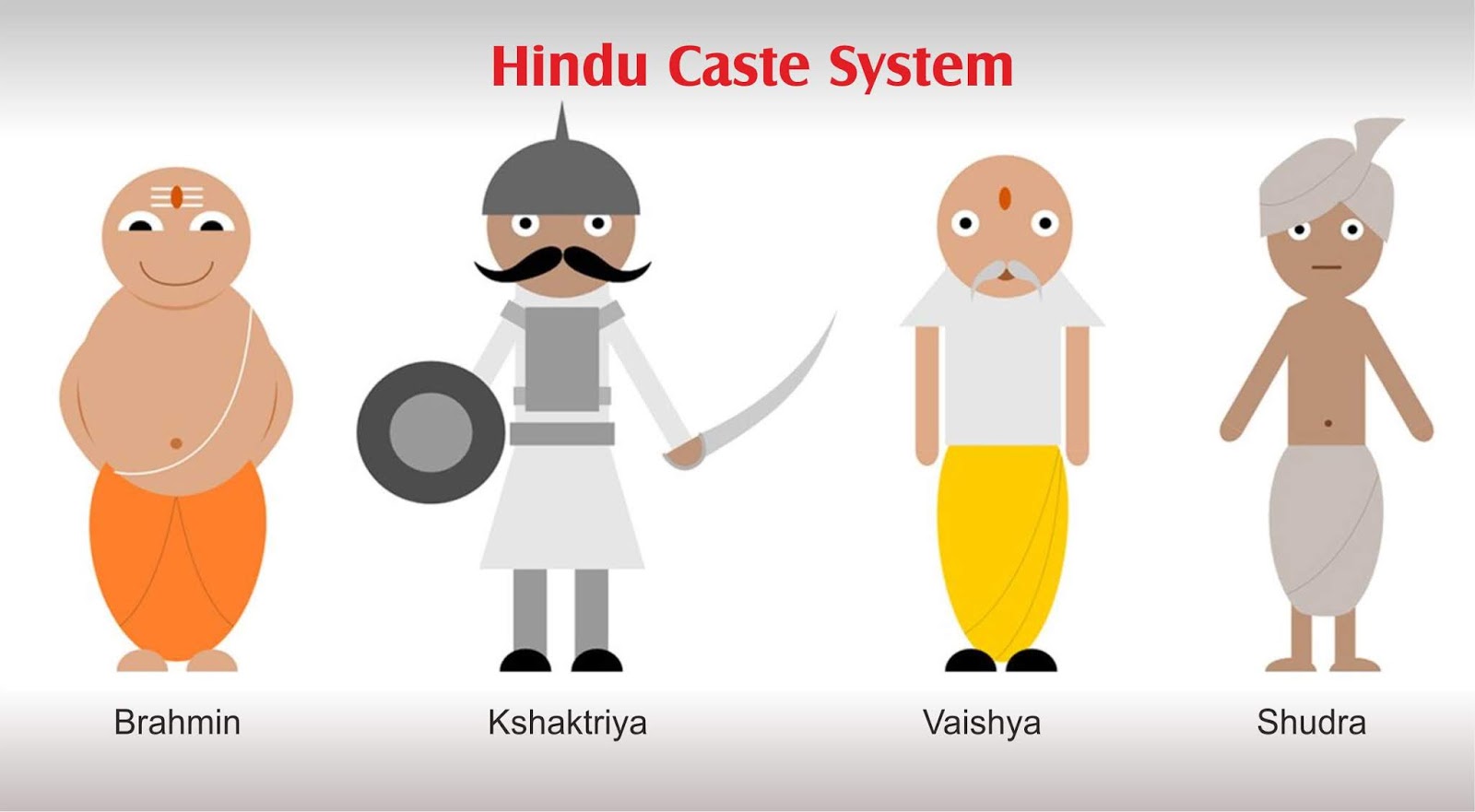 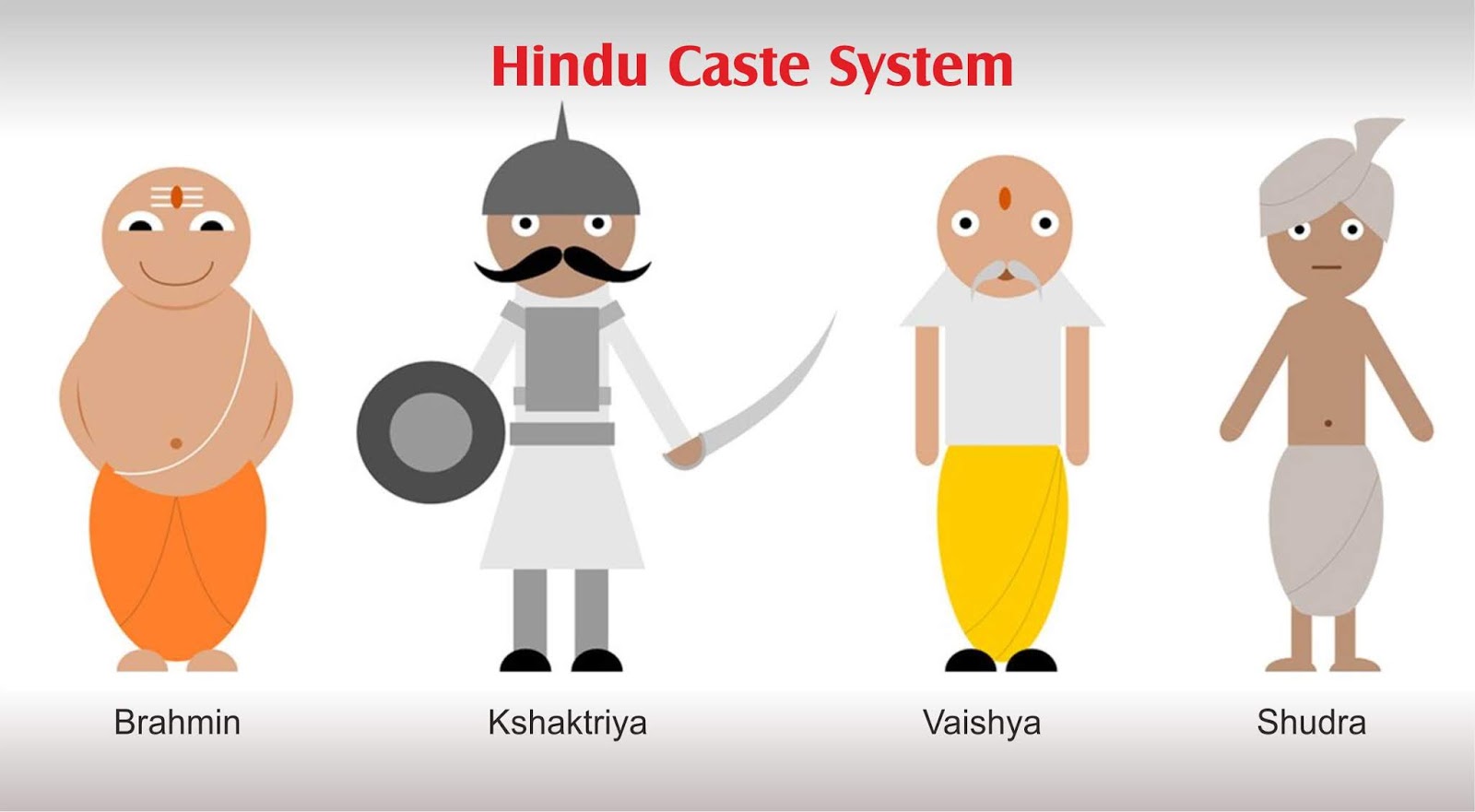 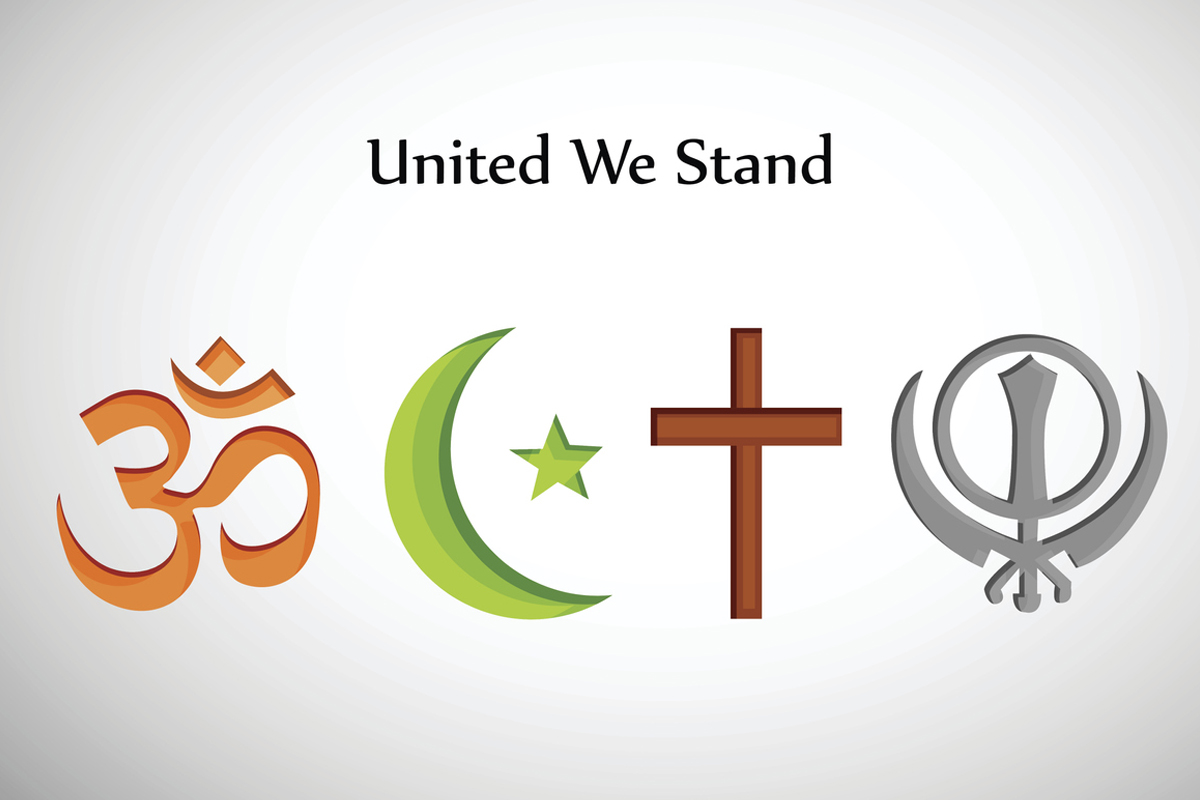 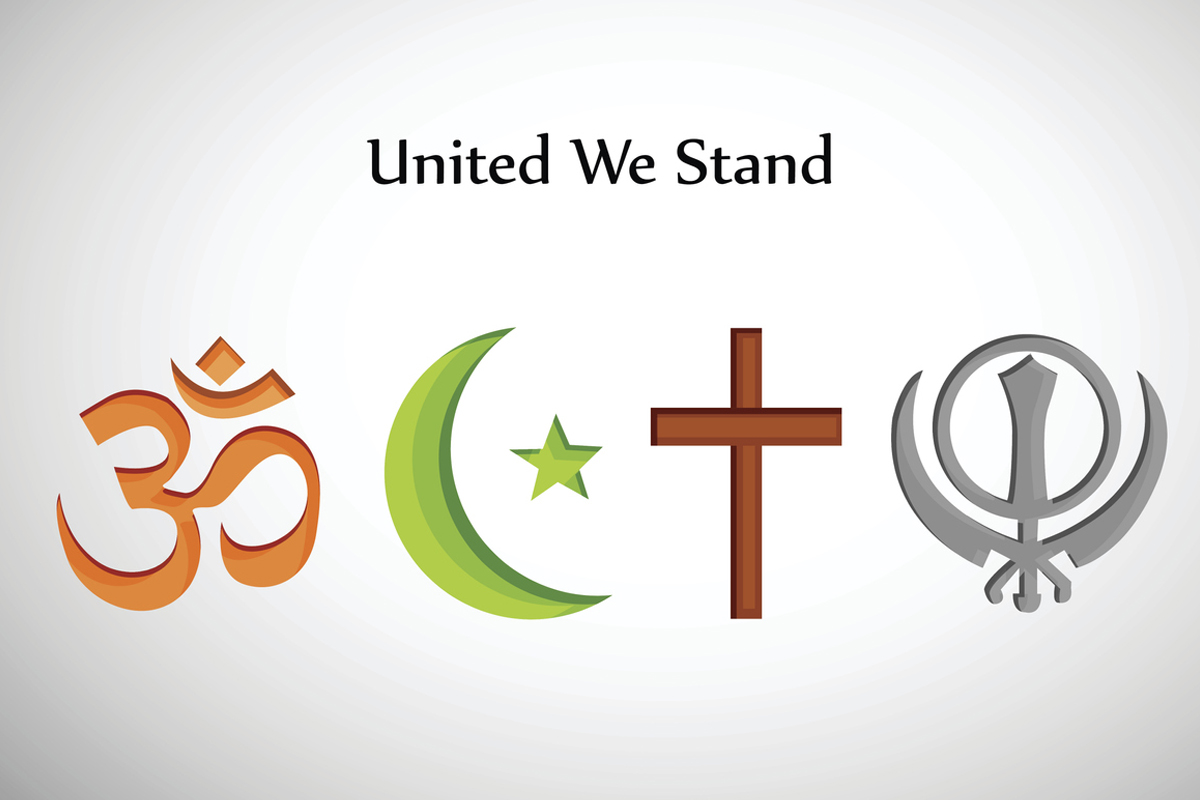 GENDER
RELIGION
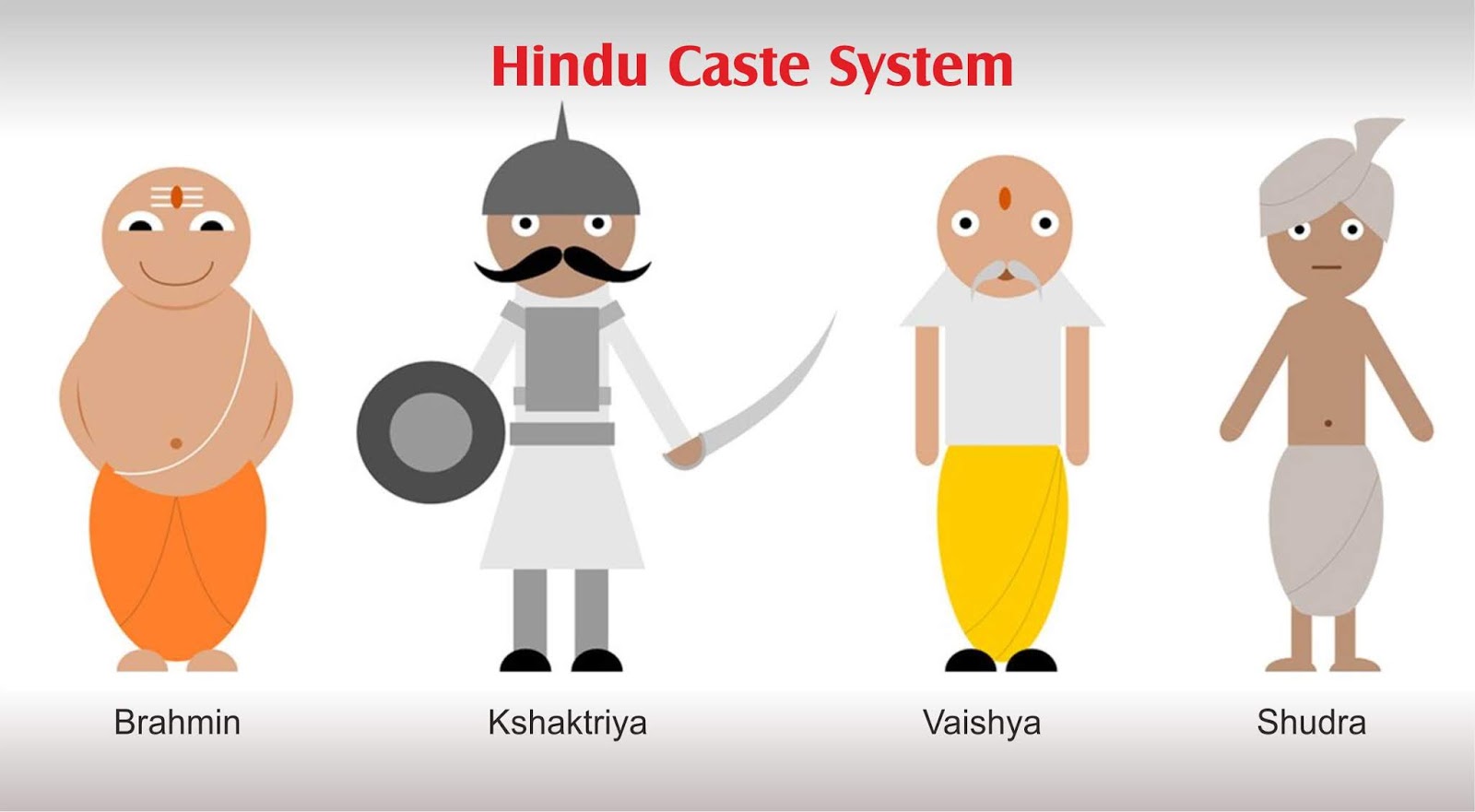 CASTE
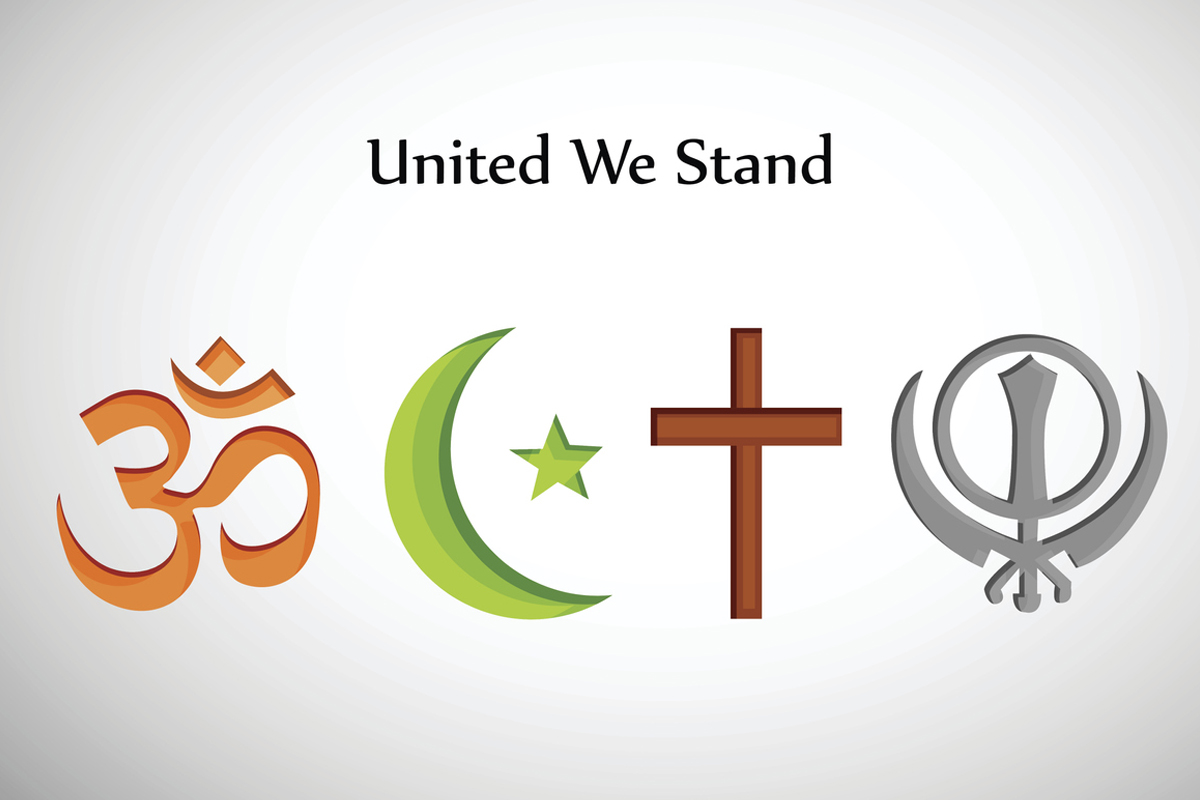 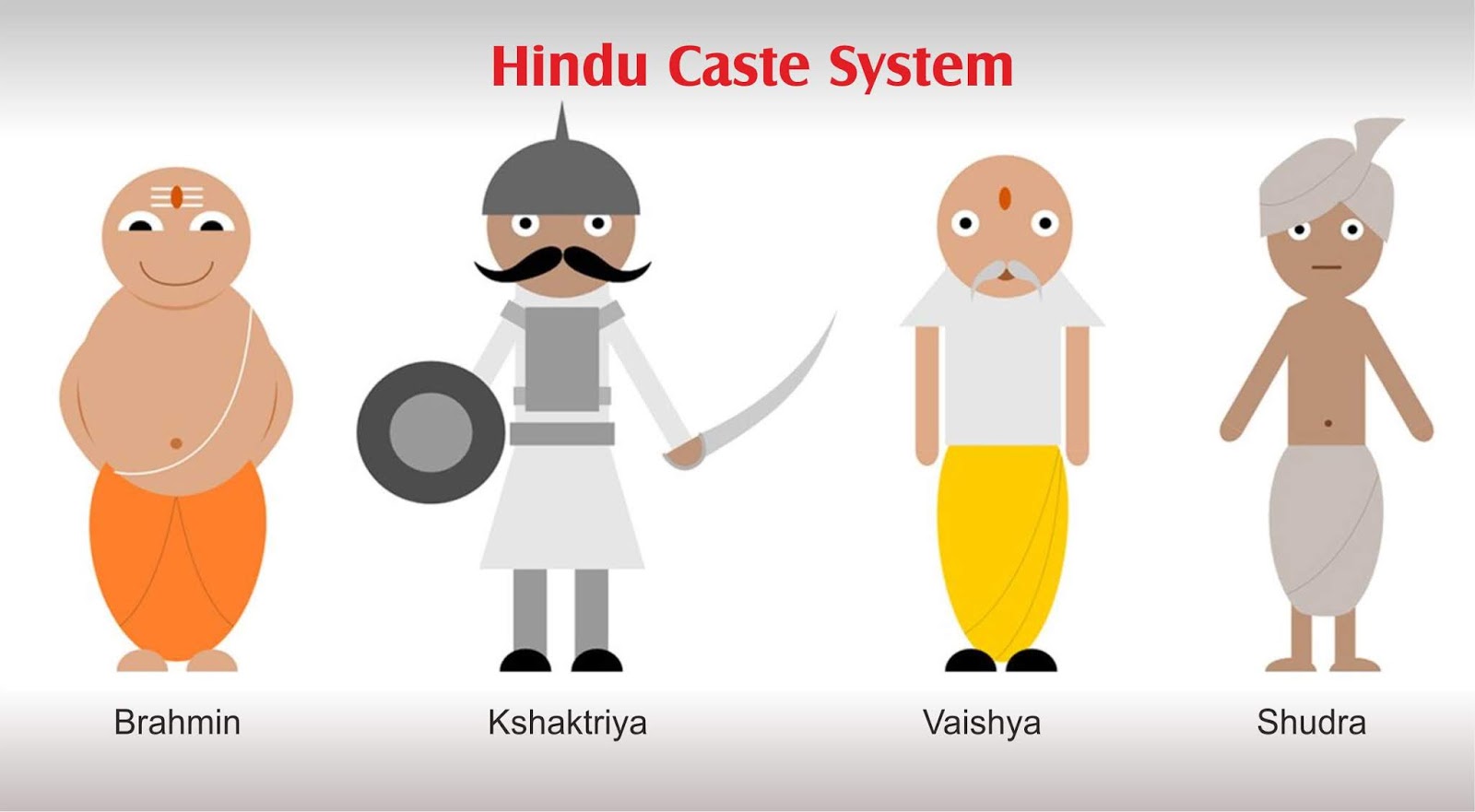 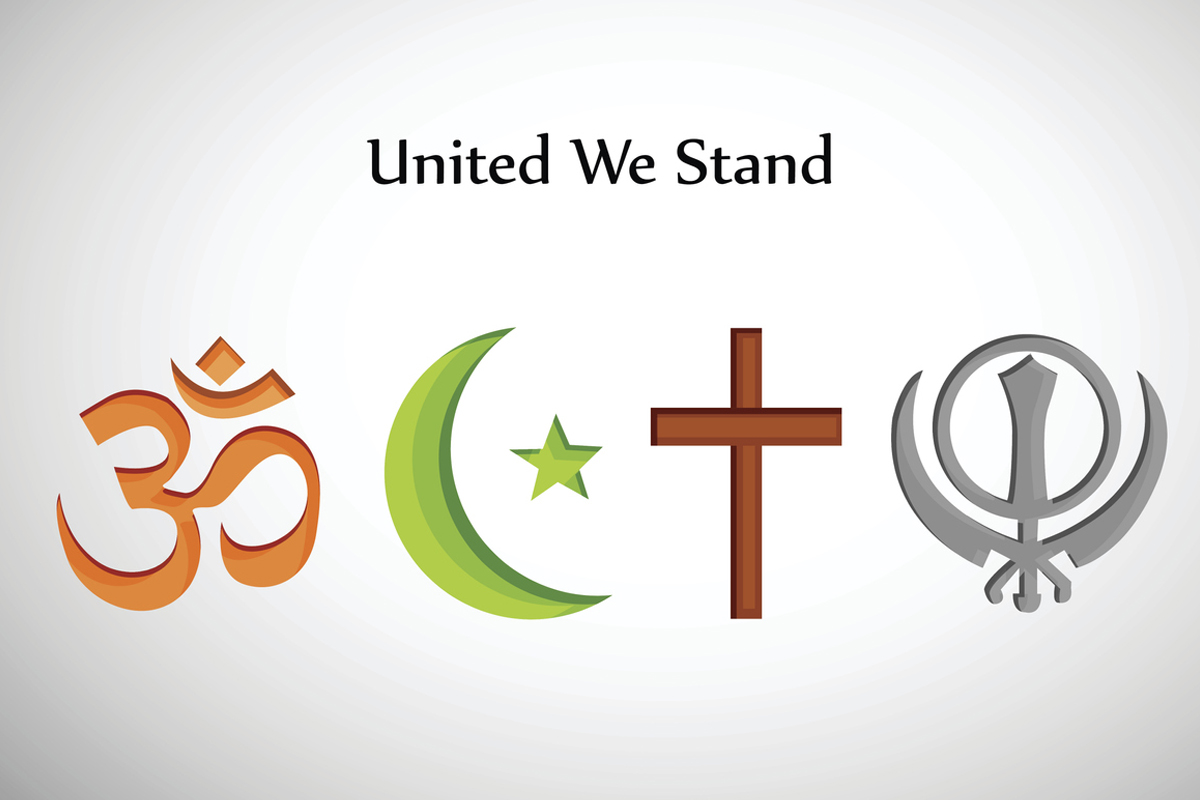 MEANING OF GENDER
Social differences between 
men & women
GENDER DIVISION
Gender division is a form of 
      hierarchical social division   
      every where 
2. Hierarchical- 
   a) Graded organization/priestly 
       govt  
   b) A ladder- like formation in 
       which all the caste groups are 
       placed
3. It is a natural and unchangeable 
4. It is not based on biology but on 
    social expectation
Social Hierarchy
SEXUAL DIVISION OF LABOUR
1. It means different working conditions of both men & women
2. A system women do all works inside the house & men do all the works outside the home
PUBLIC / PRIVATE GENDER DIVISION
Boys and girls are brought 
     up to believe that 
   A) The main responsibility 
         of woman is house 
         work/inside works 
                     and 
   B) The main duty of men 
          outside works & earn 
          money for family 
2. This is reflected in sexual 
    division of labour in families.
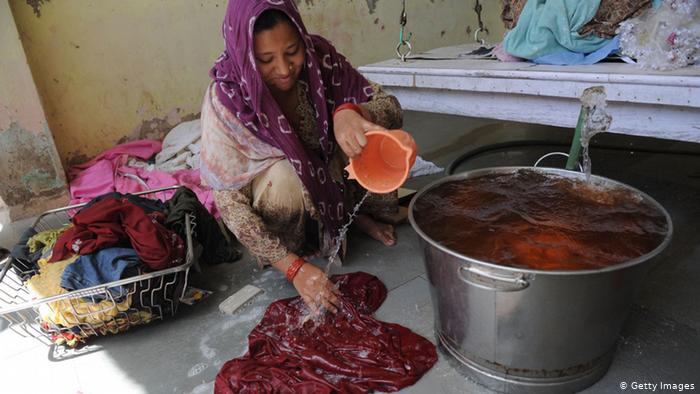 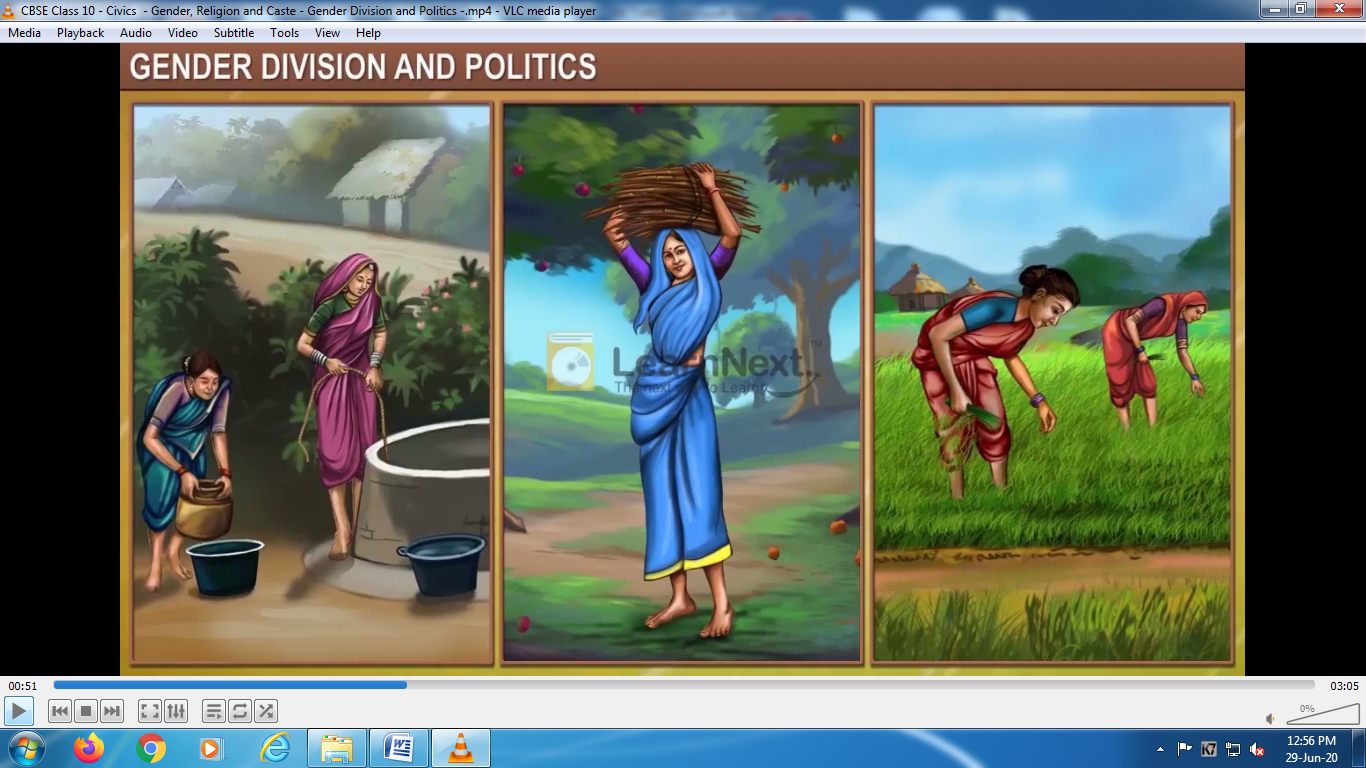 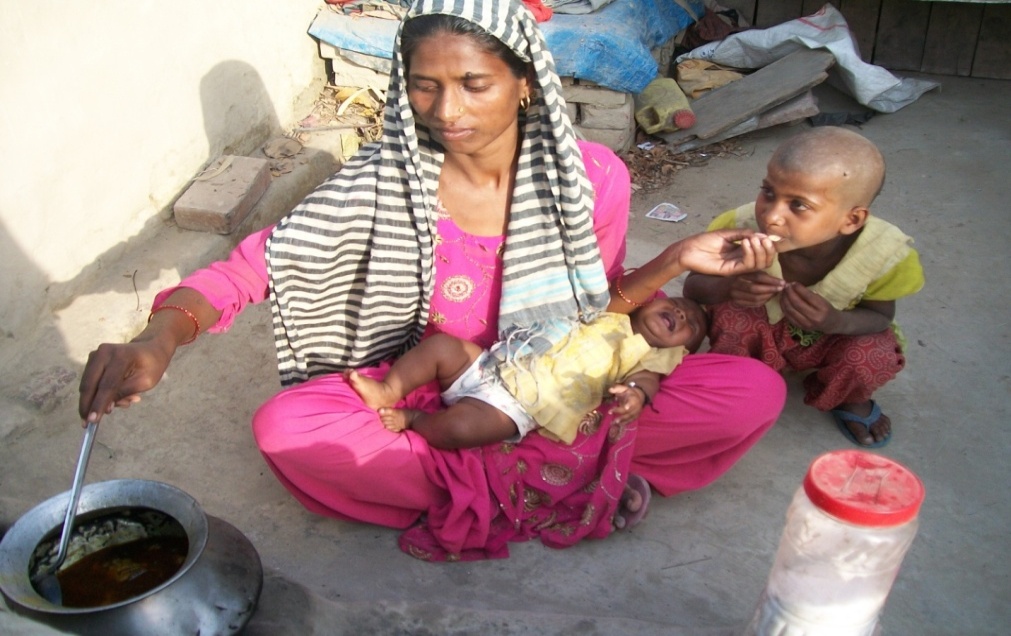 HOUSE WORKS OF WOMEN
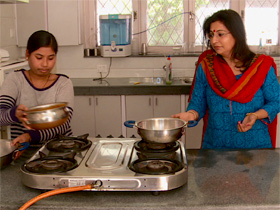 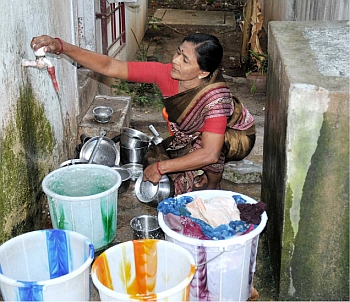 3. Domestic work of   
    woman is not valued   
    and also not recognized.
4. The woman population 
     is about 50% but their  
     role in politics and public 
     life is minimum. 
5. Woman organized 
    agitation for voting right.
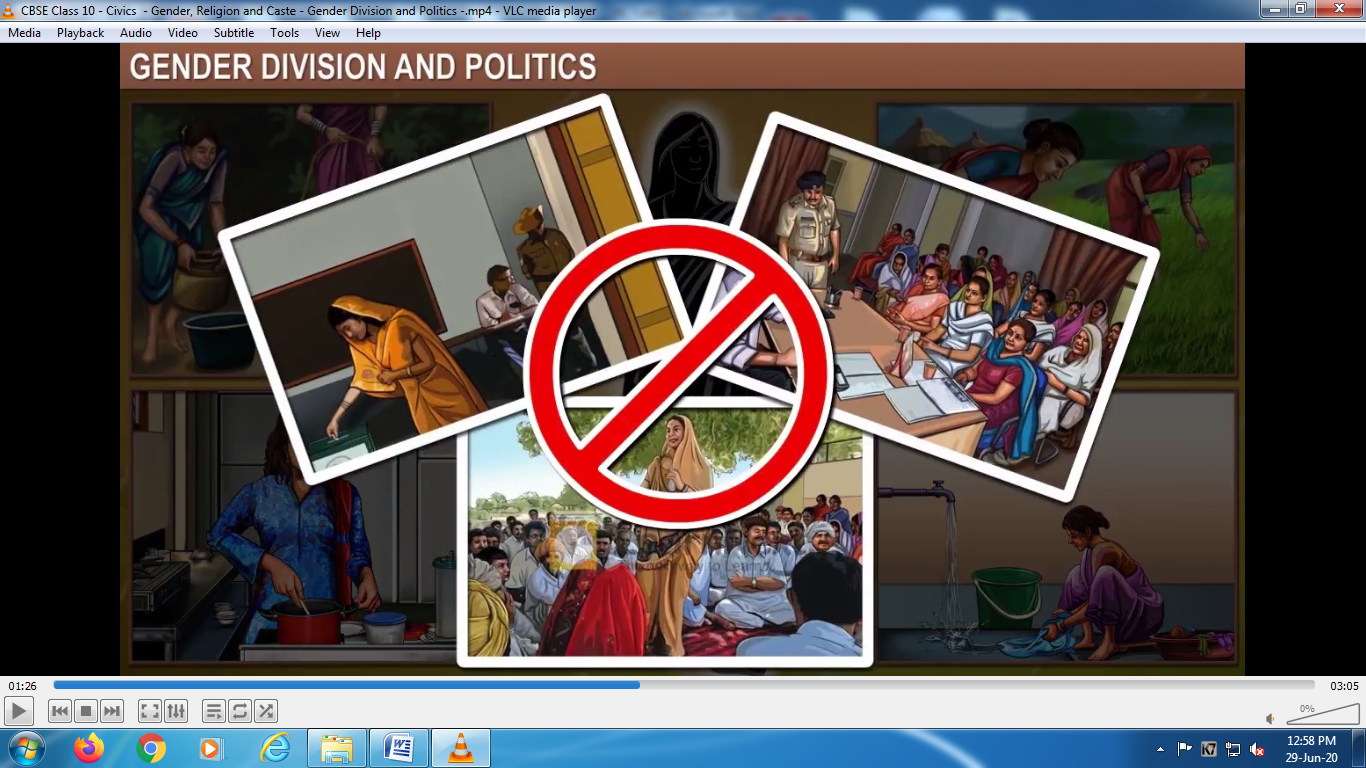 Feminist movement
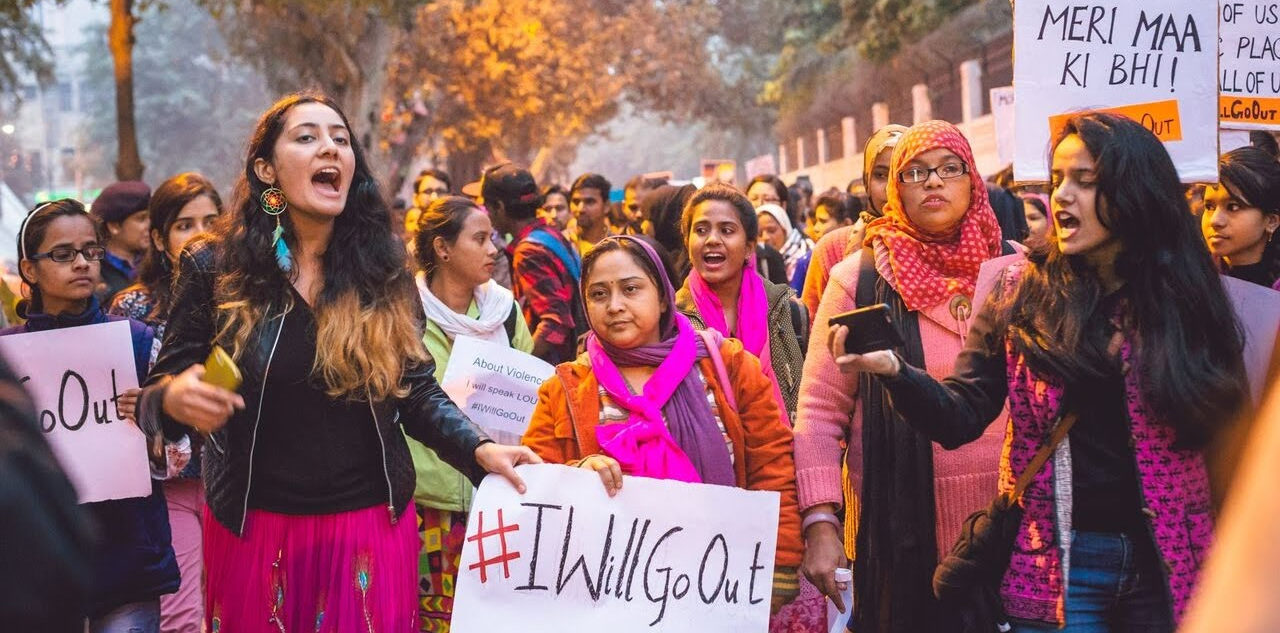 Feminist- belief in the social, political and economic right for  men and woman
Demands Feminist movement
A)  It is an  
     agitation demanding voting right
Feminist movement
B) Enhancing 
     political 
     and  legal 
     status
Feminist movement
Enhancing legal status
Feminist movement
C)Equality   
    in   
    personal  
    and    
    family  
    life
Woman Participation in public life
At present woman participation is more in the different fields 
2. Ex-scientists, doctors, 
    engineers etc. of all 
    Scandinavian countries 
    woman participation is very 
    rich. (Sweden, Finland,  
    Norway)
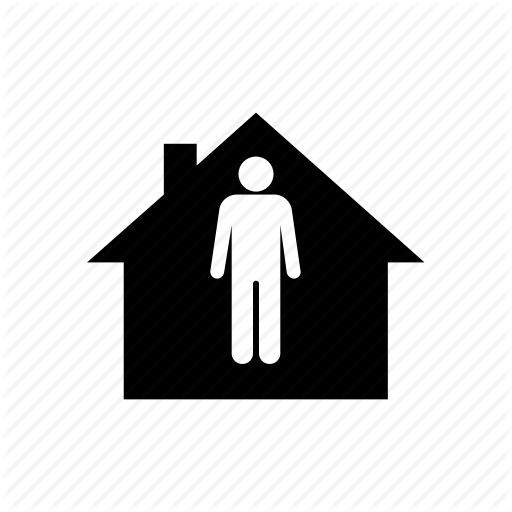 PATRIARCHAL SOCIETY
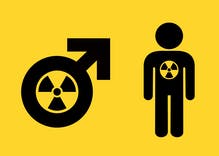 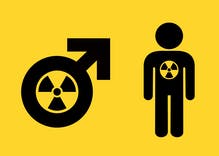 Father is the head of the family in this society
OR
Male dominated society
How woman are discriminated/Diameters of gender inequalities
1. Low literacy rate  
2. Higher studies  
3. Highly paid woman job holders are  
    less.
4. The equal wage act
5. Preference to have sons
6. Proportion of woman in legislature
7. Decline in sex ratio
8. Harassment, Exploitation, Violence 
    against Woman are more in Urban 
    area
9. There is no safe place for woman
Higher studies
Measures taken to promote the proportion of women in Indian legislature –
Reservation of seats in 
       legislatures
Legal binding to have a fair proportion 
C) Raising literacy rate
Measures taken to empower women
1. Seats are reserved for women in   
     legislatures
2. Girls education Promoted 
3. Opportunities to work in various 
     fields
4. Women welfare commission has 
    been set up
5. Dowry act passed(1961) to ban it
6. Sex discrimination made illegal
7. Sthree Shakti & Mahila mandlies 
    organized
8. Special police stations also set up
Dowry act passed(1961) to ban it
COMMUNALISM
Treating a person belonging to one’s own religion as friends and other as enemies
Causes for Communalism
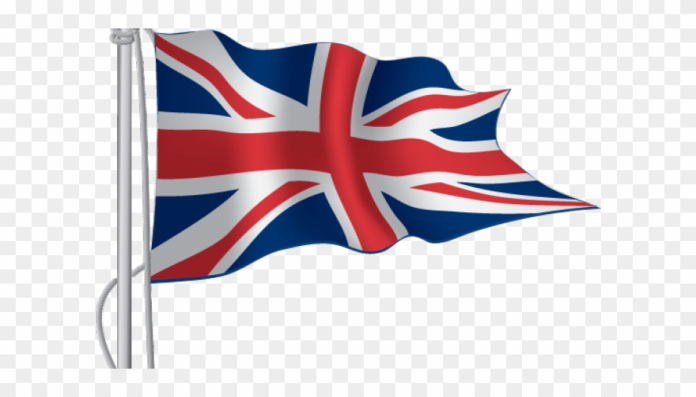 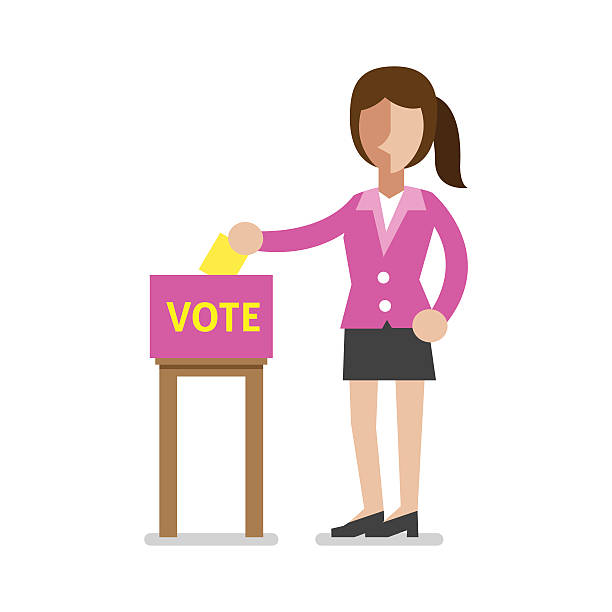 1. British encouraged communal  
      politics –                                                    
     a) Divide and rule police                                                                  
     b) Separate electorates
     c) Separate identity
2. Economic backwardness
3. Fundamentalists 
4. Communal medium , literature 
5. Outside intervention like 
    Jammu and Kashmir
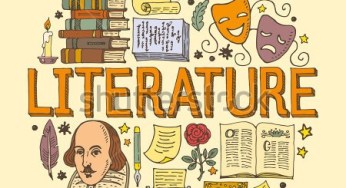 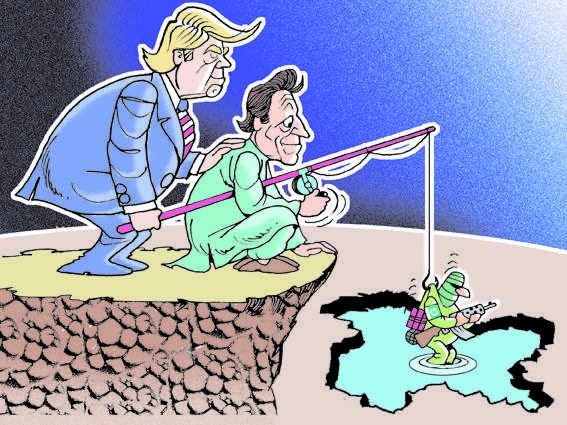 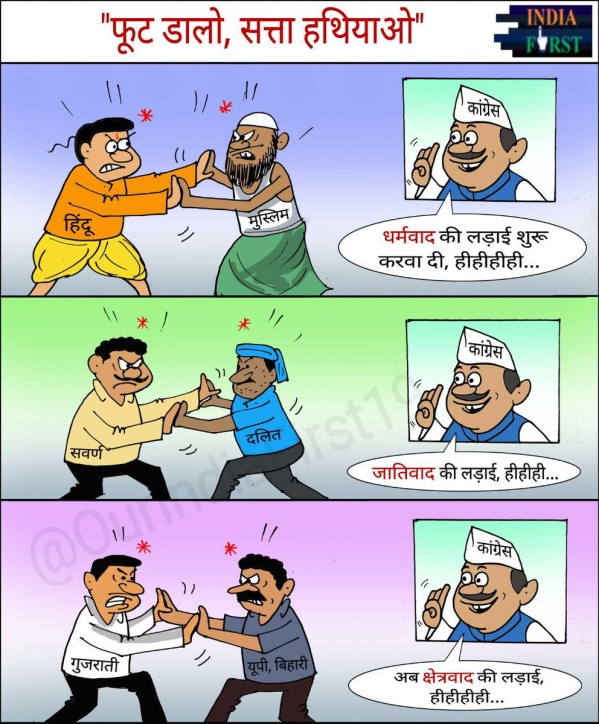 CASTE AND POLITICS
1. It is one of the social 	feature of India. 
2. Caste system existing 
     based on ‘hereditary 
     occupation’ 
3. Marriages are formed within 
    the cast group 
4. Inhuman practice of 
    ‘untouchability’ occurred due to 	discrimination against the  
         “out cast” group
Caste system
Social reformers
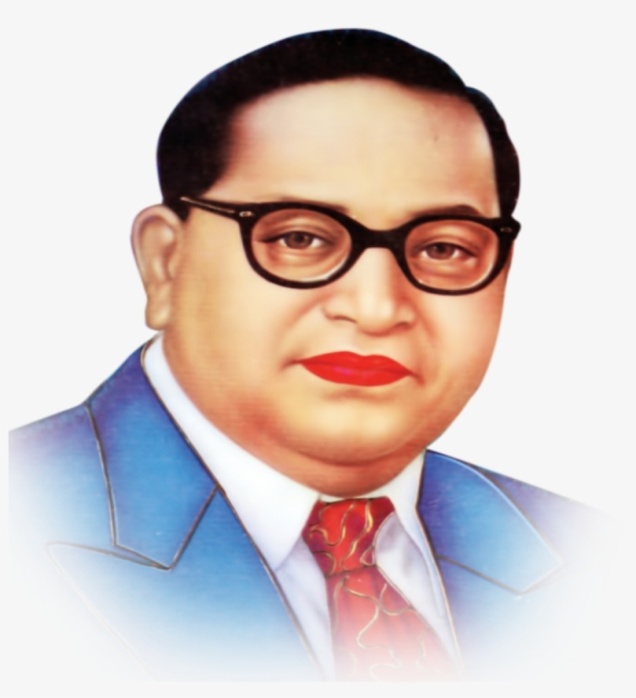 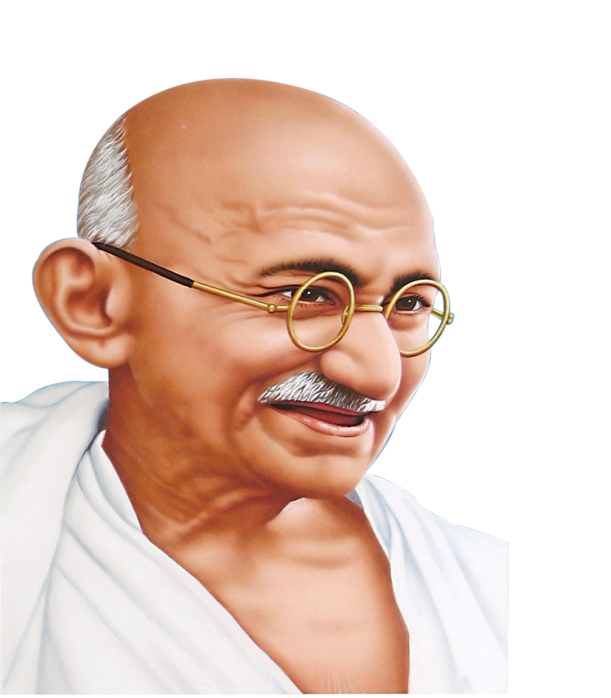 5. Social reformers like
    i) Jyotiba phule
    ii) Gandhiji, 
    iii) B.R.Ambedkar and
    iv) Periyar ramaswamy etc 
6. Tried to reduce caste 
     inequalities 
7. Due to their efforts and due 
    to other ‘socio-economic’ 
    changes, changes occurred  
    in  caste system in India
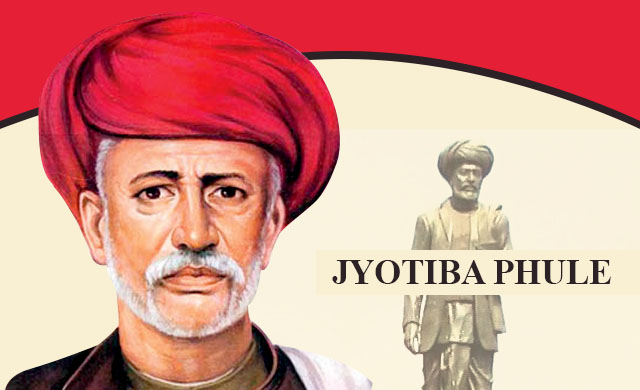 Cast inequalities
1. ‘Marriages’ performed 
     in the same castes. 
2. People from different 
    castes do not interact 
    with each other 
3. ‘Untouchability’ is still 
    present in some parts
4. Upper caste people who got 
    good education got top job 
    positions 
5. Due to this they became 
    economically better
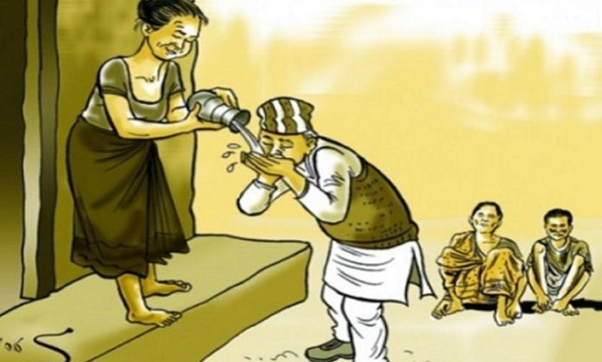